Wichita State University 
& 
The New Decade
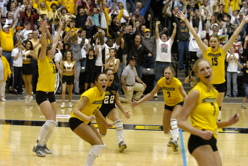 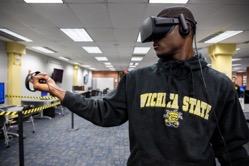 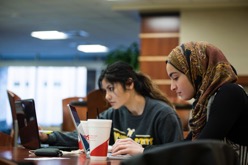 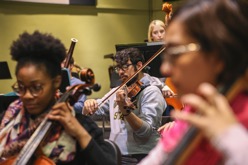 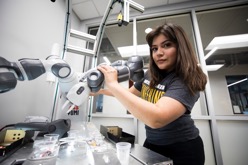 Creating a Shared Vision
Dr. Jay Golden, President
One of America’s most innovative research-intensive universities known for its impactful student experience and driving the prosperity for the people, communities and businesses of Kansas
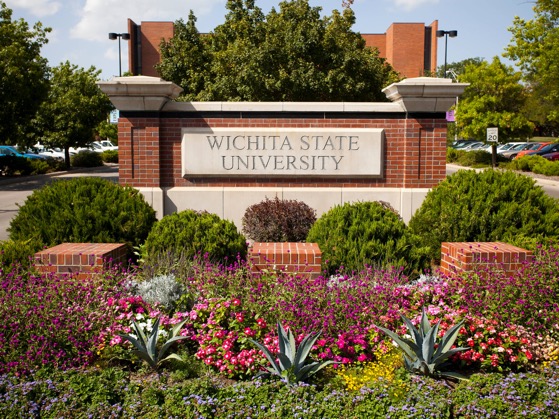 Dr. Jay Golden, President
2
OUR 
FIVE
 INSTITUTIONAL PRIORITIES
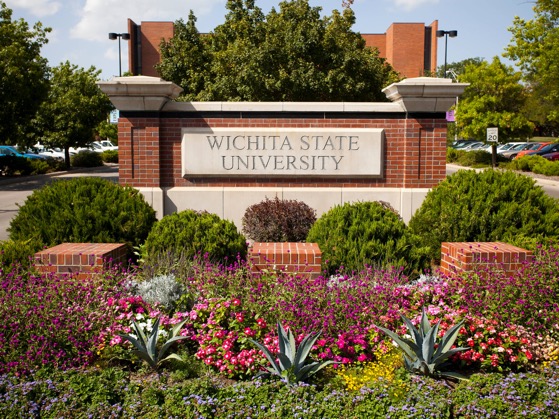 Dr. Jay Golden, President
3
PRIORITY 1
Provide an
 Accessible & Affordable EDUCATION


All Kansans provided an opportunity for economic mobility through a WSU education
No matter family income, GPA or test scores
Graduating on-time with lowest debt possible
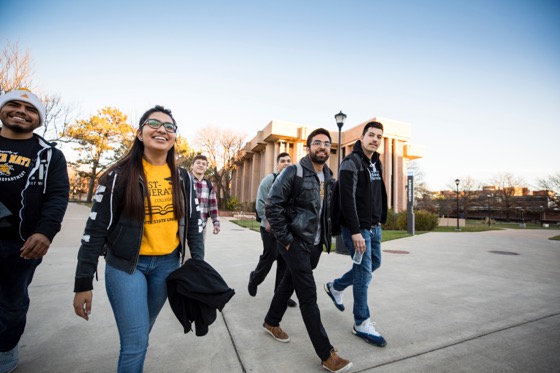 Dr. Jay Golden, President
4
PRIORITY 2
Deliver the 
 BEST STUDENT EXPERIENCE


Doing all we can for student success

Offer and deliver highest quality 2 & 4-year academic programs to prepare students for the economy & societies of today & tomorrow 
Safe, inclusive and diverse campus
Strong sense of community
Expanded athletics & arts - a fun environment
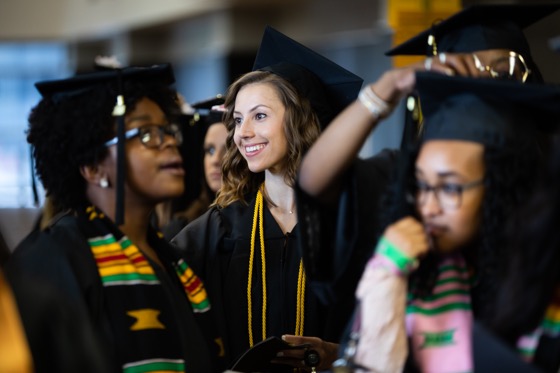 Dr. Jay Golden, President
5
PRIORITY 3

Recruit & retain talent 


Continued Enrollment Growth – Focus on Reversing Millennial Migration out of Kansas

Aggressive & focused recruitment of students / talent from strategic cities outside of Kansas 
Retaining students in Kansas after graduation
Strengthen our innovation programs & infrastructure
Partner with community on Shocker Microenterprise Ventures
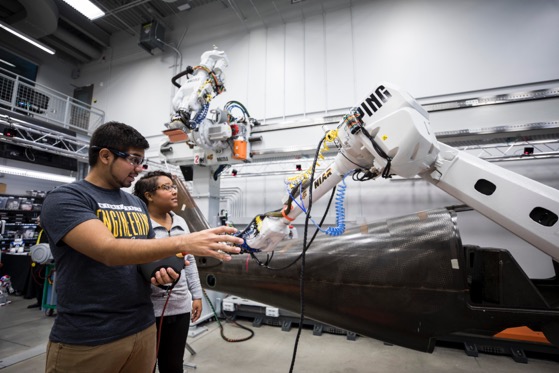 Dr. Jay Golden, President
6
PRIORITY 4

GROW & DIVERSIFY RESEARCH FOR OUR ECONOMY

Significantly increase number of  faculty conducting funded research & expand agencies funding our research
Launch and grow Convergence Sciences 
Expand paid Applied Learning opportunities for students
Diversify our research portfolio as we help to diversify the regional economy while continued growth of aerospace
Look to partner with Univ. of Kansas & Kansas State Univ.
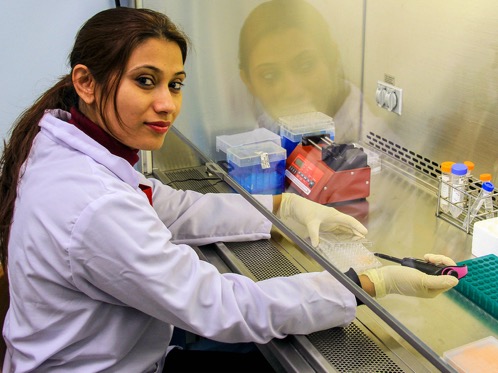 Dr. Jay Golden, President
7
PRIORITY 5

EMBRACE A MISSION OF SERVICE 


Service to one another, our region & world
Enhanced Community + Regional Engagement 
Research with an applied outcome
Prioritizing health, economic and education disparities
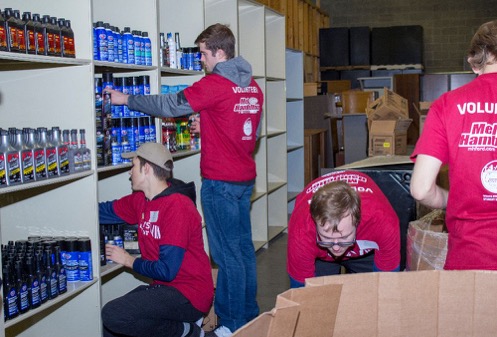 Dr. Jay Golden, President
8